Муниципальное казённое дошкольное образовательное учреждение города Новосибирска 
«Детский сад № 432 комбинированного вида»
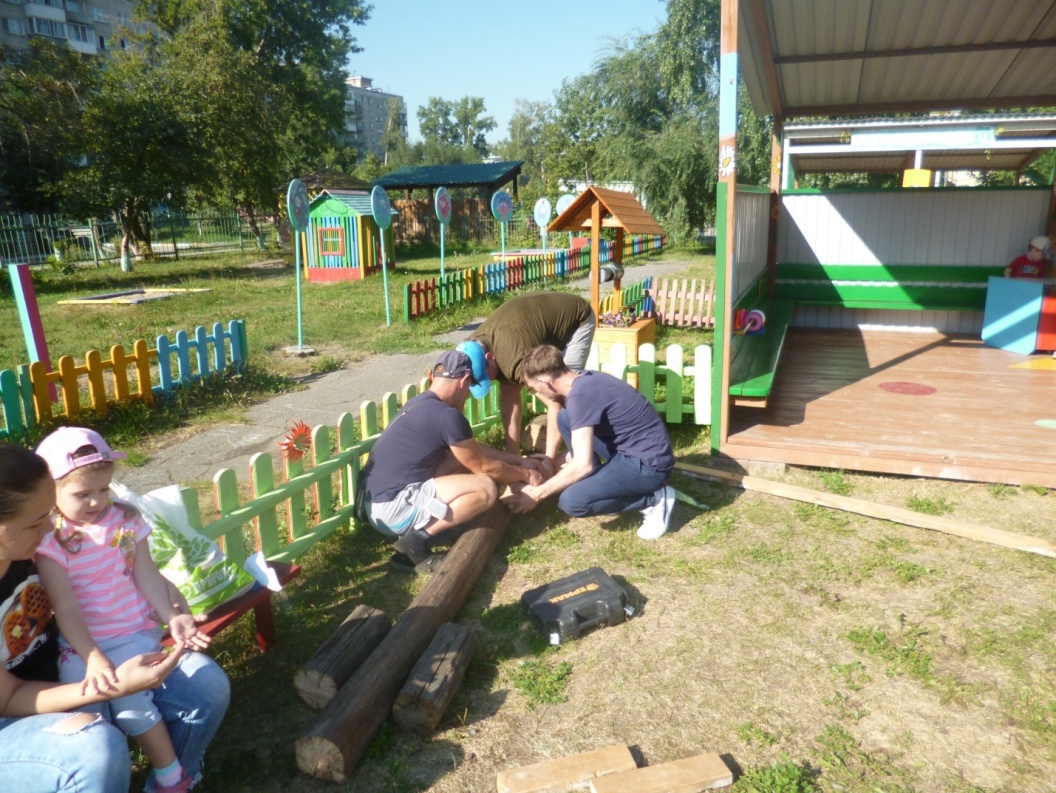 Сотрудничество с родителями по созданию развивающей предметно-пространственной среды в группе и на участке через проектную деятельность
Воспитатели первой квалификационной категории:
Игнатова Лариса Анатольевна
Дроздецкая Татьяна Егоровна
В соответствии с ФГОС ДО одним из основных принципов дошкольного образования является «…сотрудничество Организации с семьёй». 
Одна из форм сотрудничества – это вовлечение родителей в педагогический процесс ДОУ. Объединить усилия ДОУ и семьи в вопросах воспитания, обучения и развития ребёнка помогает метод проектов. 
Развитие мыслительной функции и познавательная активность в раннем возрасте выражается не только в эффективности решения практических задач, но и в высоком уровне заинтересованности и эмоциональной включённости в экспериментирование, в положительных эмоциях. 
Важную роль при этом играет развивающая предметно-пространственная среда, пополнять которую помогают родители, в том числе через проектную деятельность
Уже в начале года мы вовлекли родителей в проектную деятельность.
На первом собрании вместе планировали, как облегчить период адаптации. Психолог отметила важную роль игрушки для ребёнка. Так возникла идея проекта «Мамина игрушка», цель которого: создание условий для социальной адаптации детей раннего возраста при помощи маминой игрушки. 
В процессе проекта мы с каждым родителем обсуждали, какая именно подойдёт игрушка их ребёнку, интересовались увлечениями детей, их особенностями.
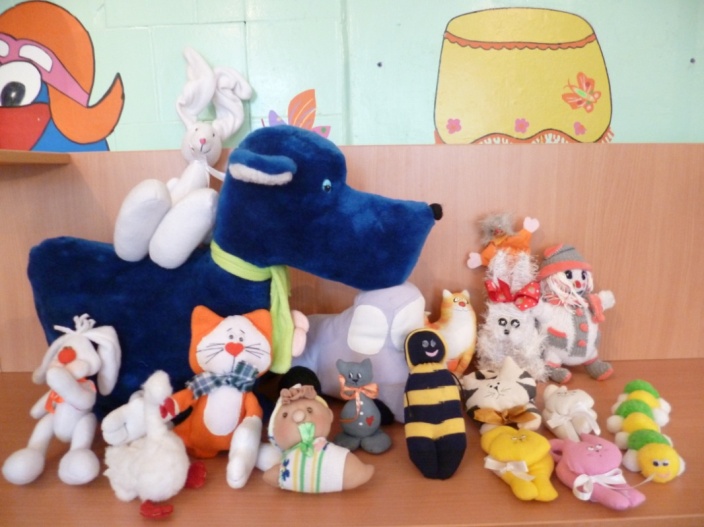 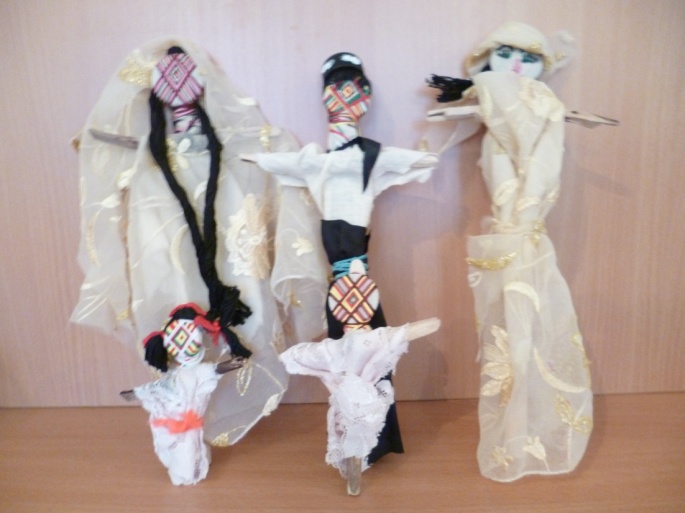 Игрушки получились все разные и интересные.
Постепенно мы стали использовать мамины игрушки в режимных моментах и в образовательной деятельности.
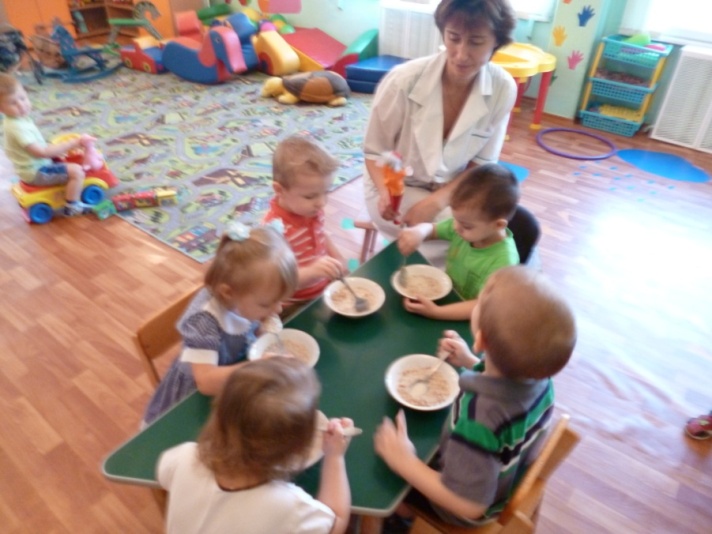 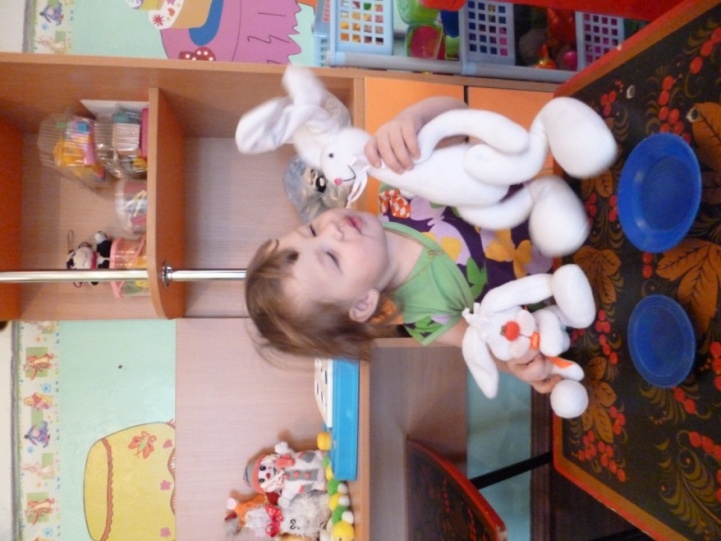 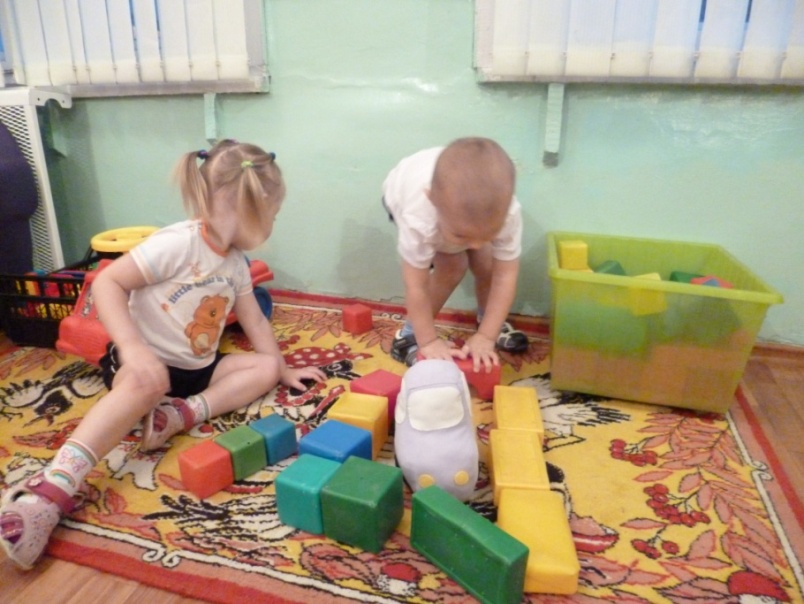 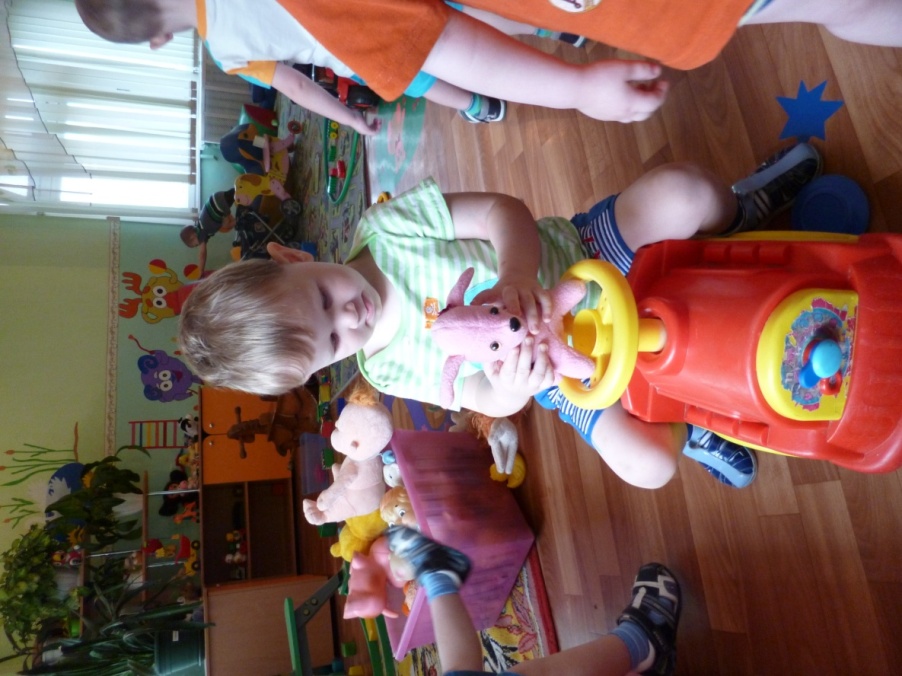 В результате повысилась компетентность родителей и педагогов по вопросам адаптации, развития детей. Пополнилась развивающая среда: в группе появился мини-музей «Мамина игрушка».
Согласно ФГОС ДО, одна из главных задач: охрана и укрепление физического и психического здоровья детей, в том числе эмоционального благополучия.
С психологом и родителями мы обсудили значимость психологического здоровья детей.
Так возник дизайн-проект «Развиваемся и получаем удовольствие» по созданию психологического уголка в группе, цель - сохранение психологического здоровья каждого ребёнка.
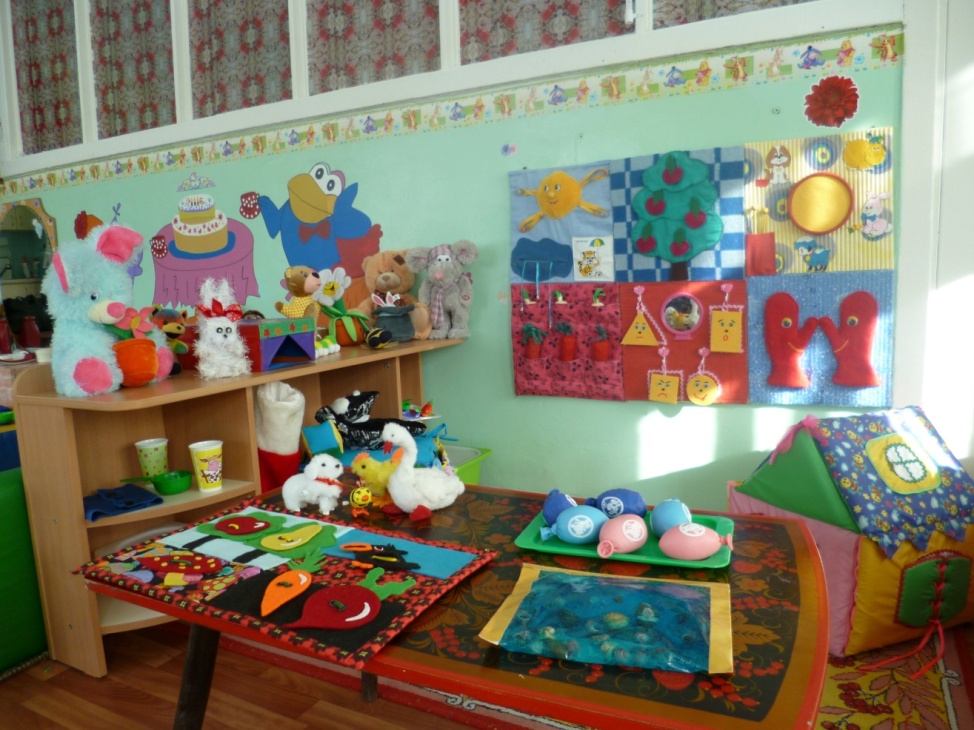 Обсудили вместе с родителями необходимость материала, пособий, которые нужны для психологического благополучия их ребёнка и будут помогать нам в сотрудничестве по разрешению проблемных ситуаций. 
Родители изготовили замечательные пособия для своих детей.
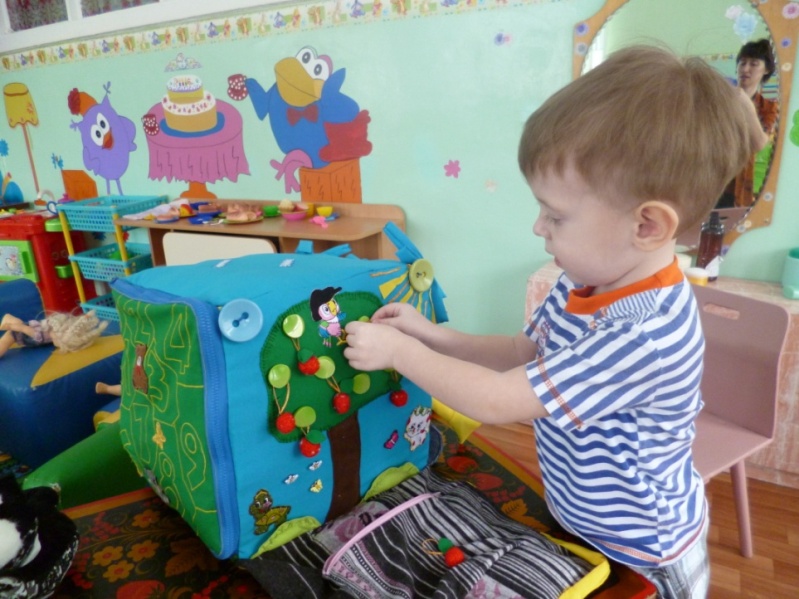 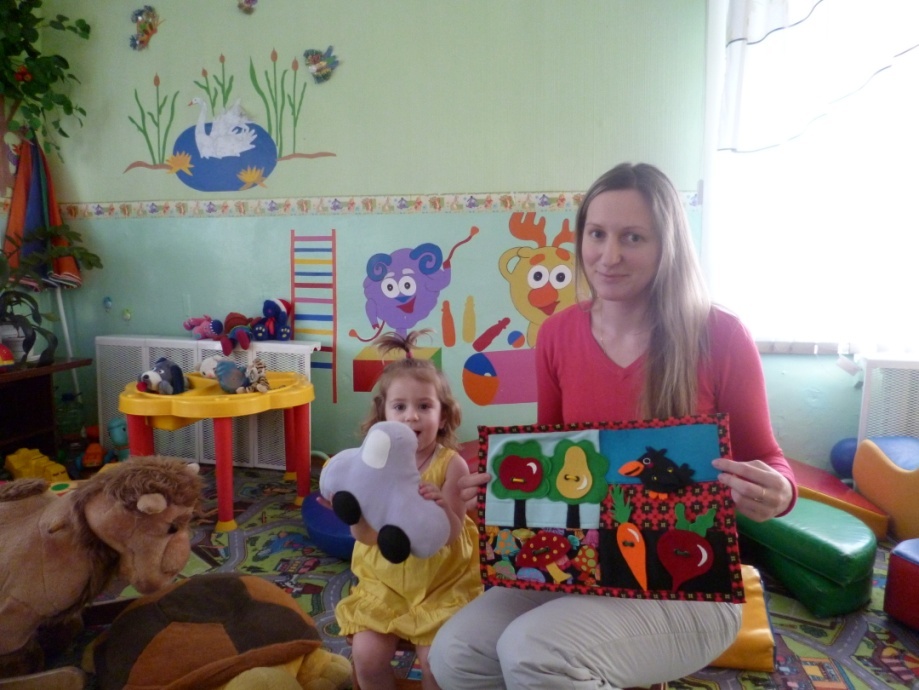 Таким образом, было создано психологическое пространство безопасной среды, которая является одновременно и развивающей, и психотерапевтической.
С целью установления преемственных связей ДОУ и родителей в вопросах здоровьесбережения были созданы проекты «Мы ребята маленькие – пяточки удаленькие», «Маленькие сибирячки». 
Сотрудничество и поддержка семьи в физическом воспитании и оздоровлении малышей позволили добиться хороших показателей в уровне физического развития и здоровья детей.
В результате  этих проектов пополнилась среда для физического развития детей
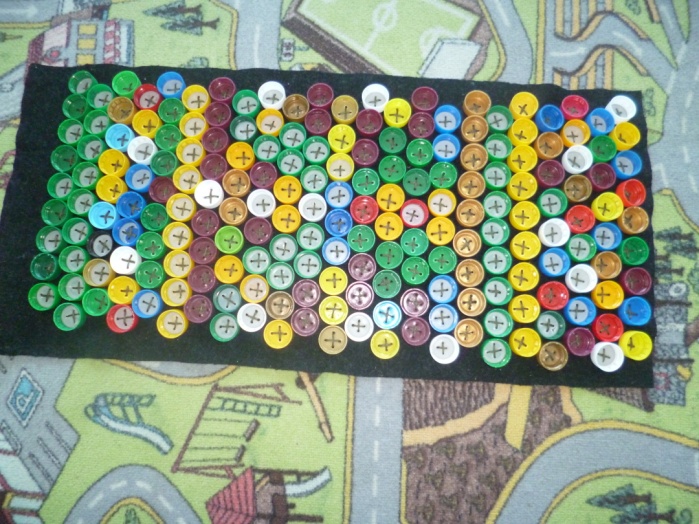 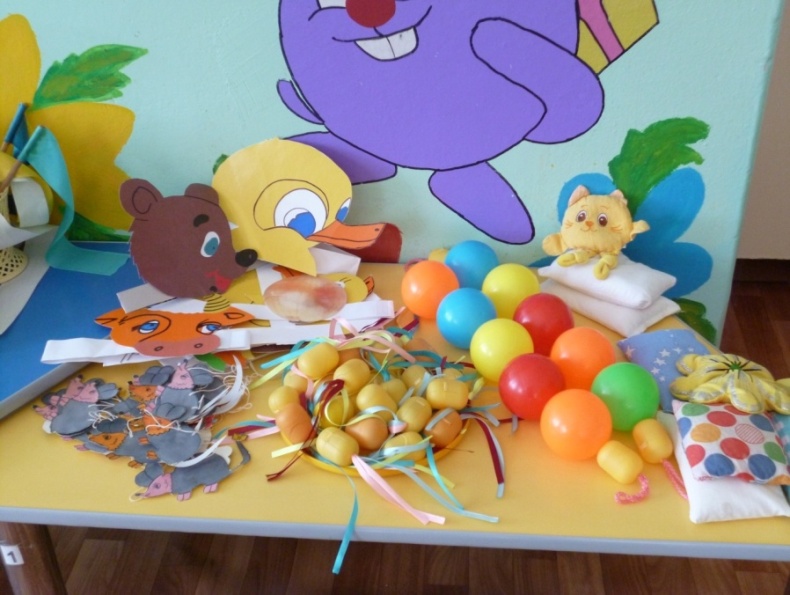 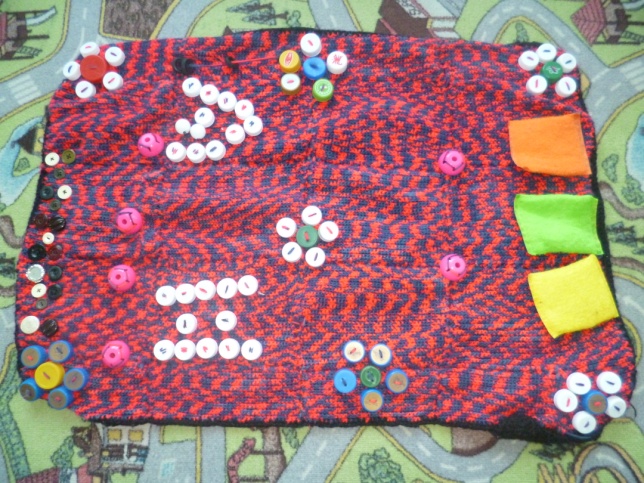 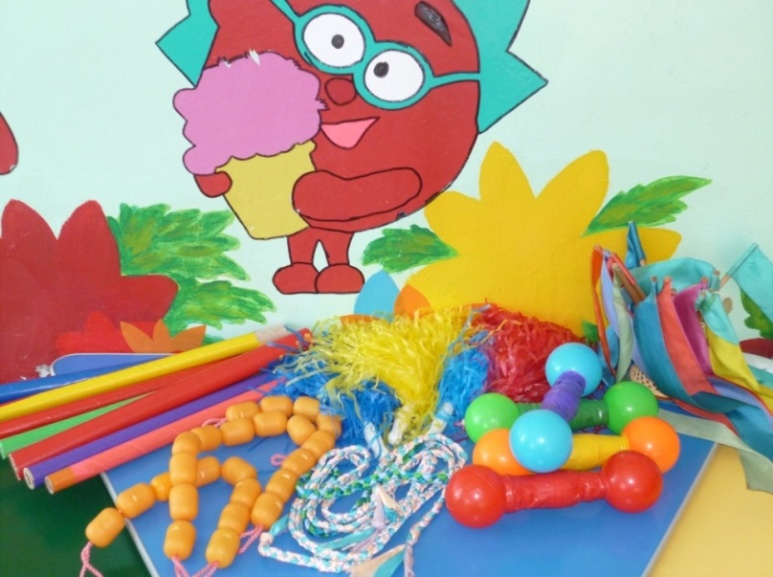 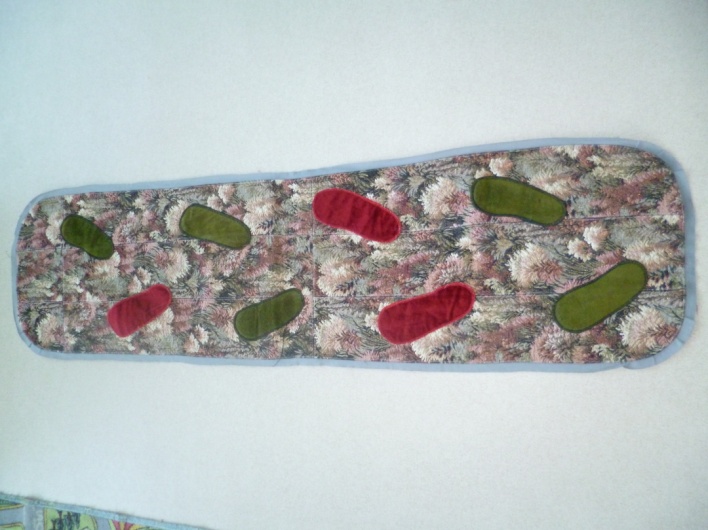 Также родители поделились опытом по физическому развитию, оздоровлению своих детей дома, изготовив газеты, семейные альбомы, книжки-малышки.
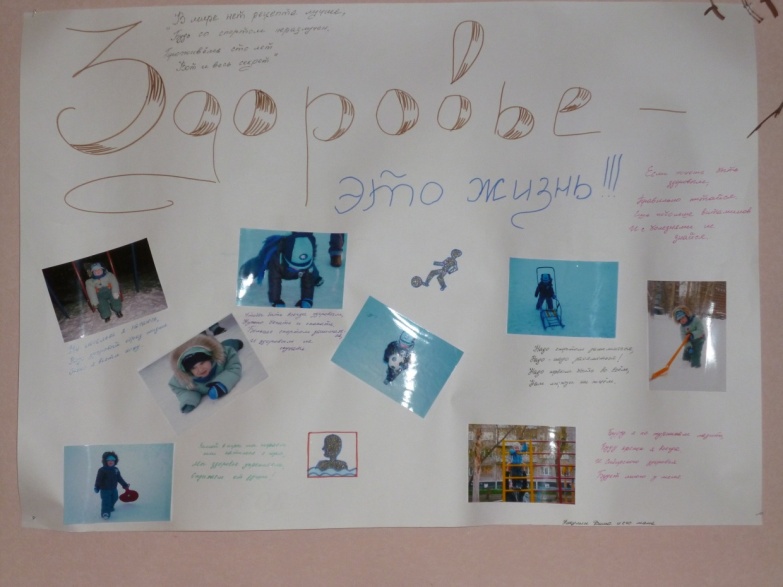 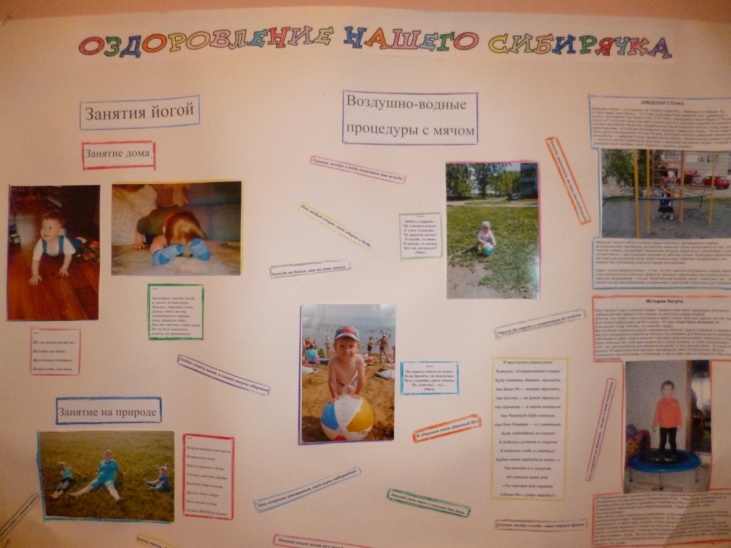 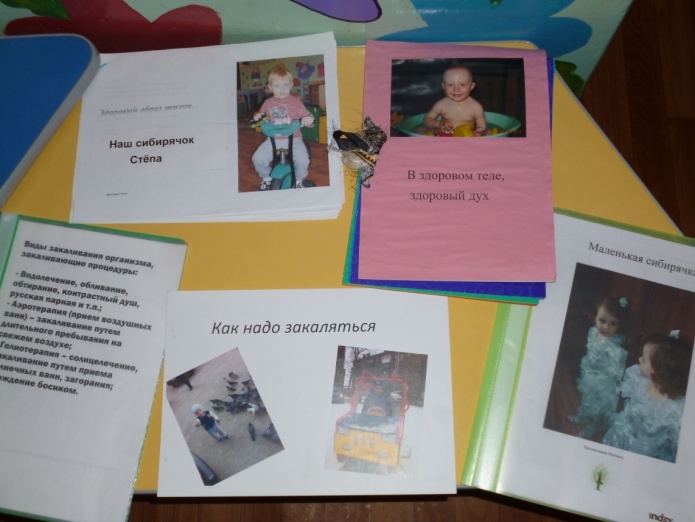 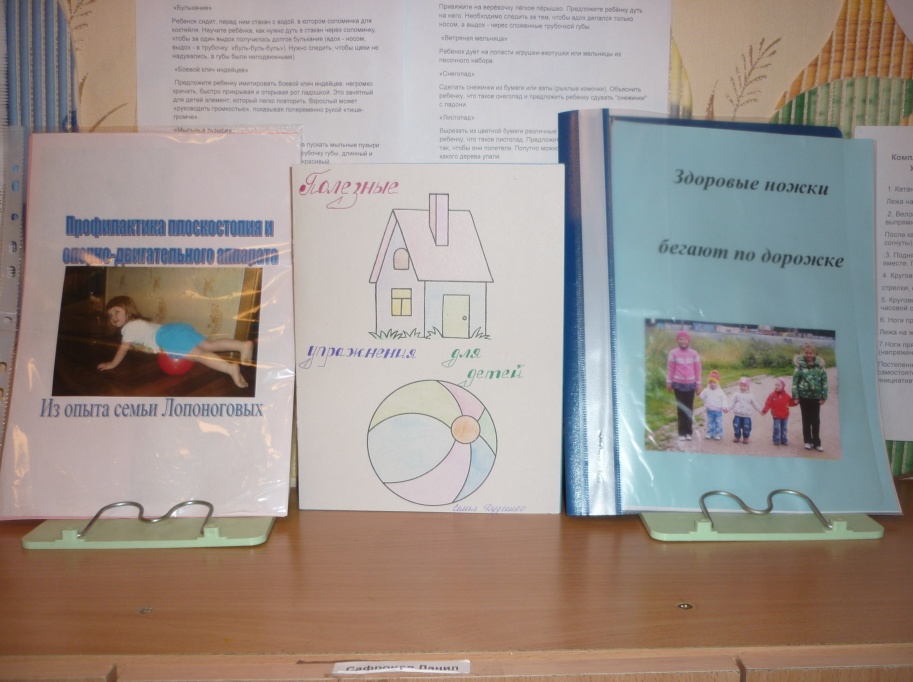 В соответствии с требованиями ФГОС развивающая предметно-пространственная среда должна обеспечивать максимальную реализацию образовательного потенциала пространства не только группы дошкольной организации, а также территории, прилегающей к  дошкольной организации. 
Провели родительское собрание, на котором предложили родителям принять участие в проекте «Полянка для утят» (оформление участка группы «Утята»).
Родители вносили свои предложения, приносили эскизы, предлагали помощь по обустройству участка. Начертили план участка.
    И работа закипела.
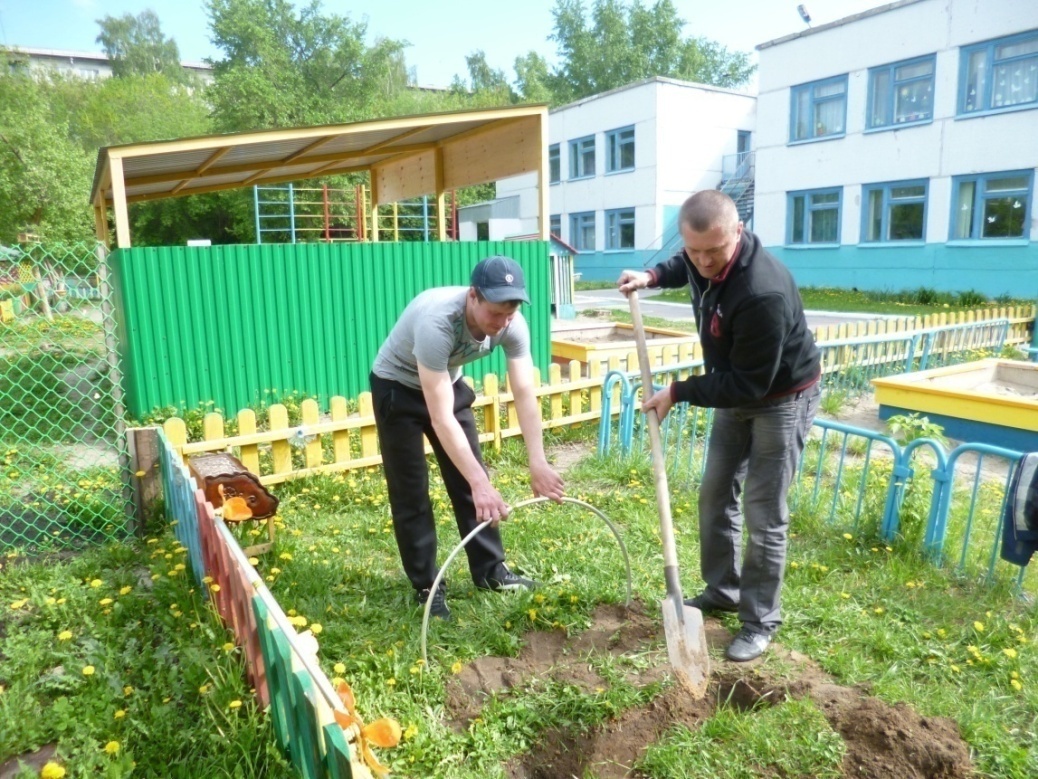 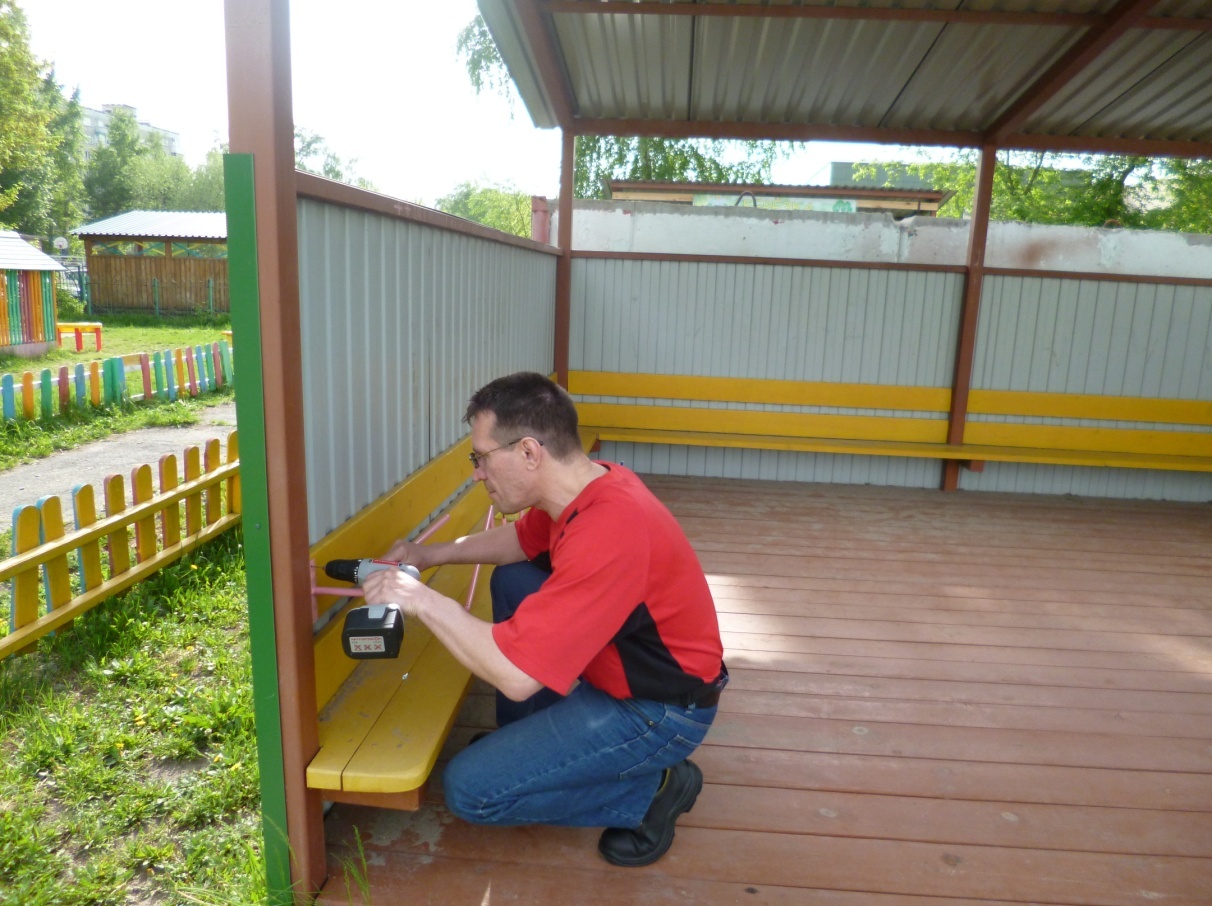 В результате были созданы комфортные условия для различной деятельности детей.
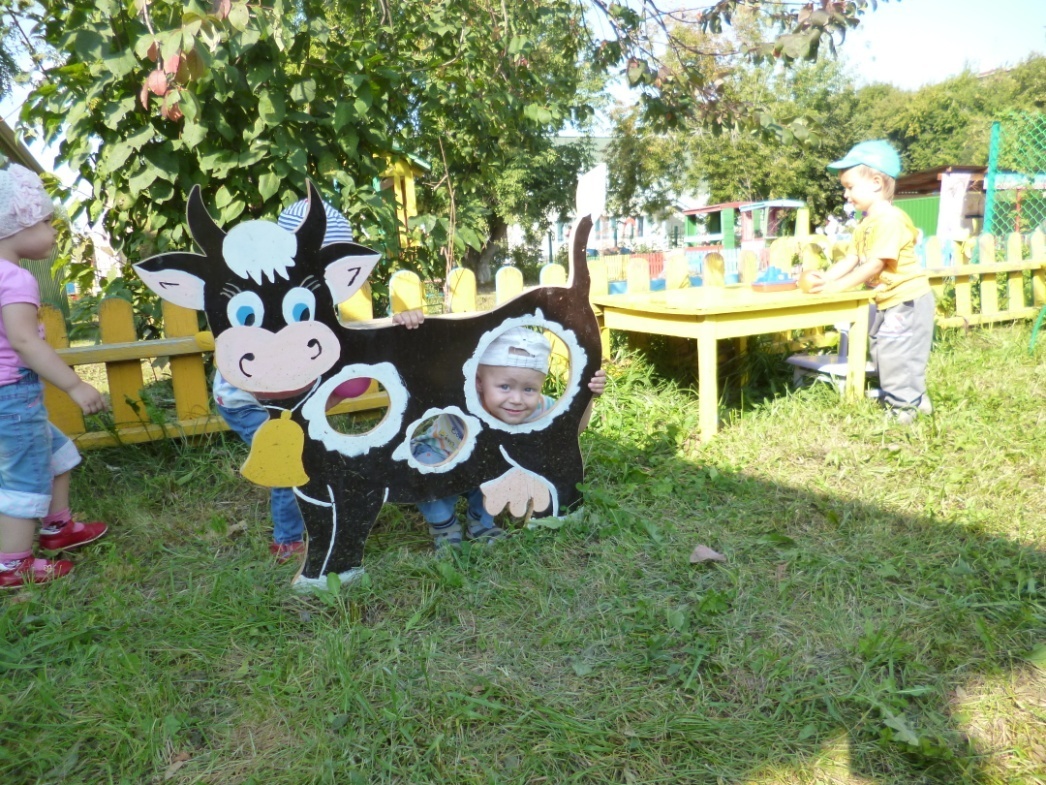 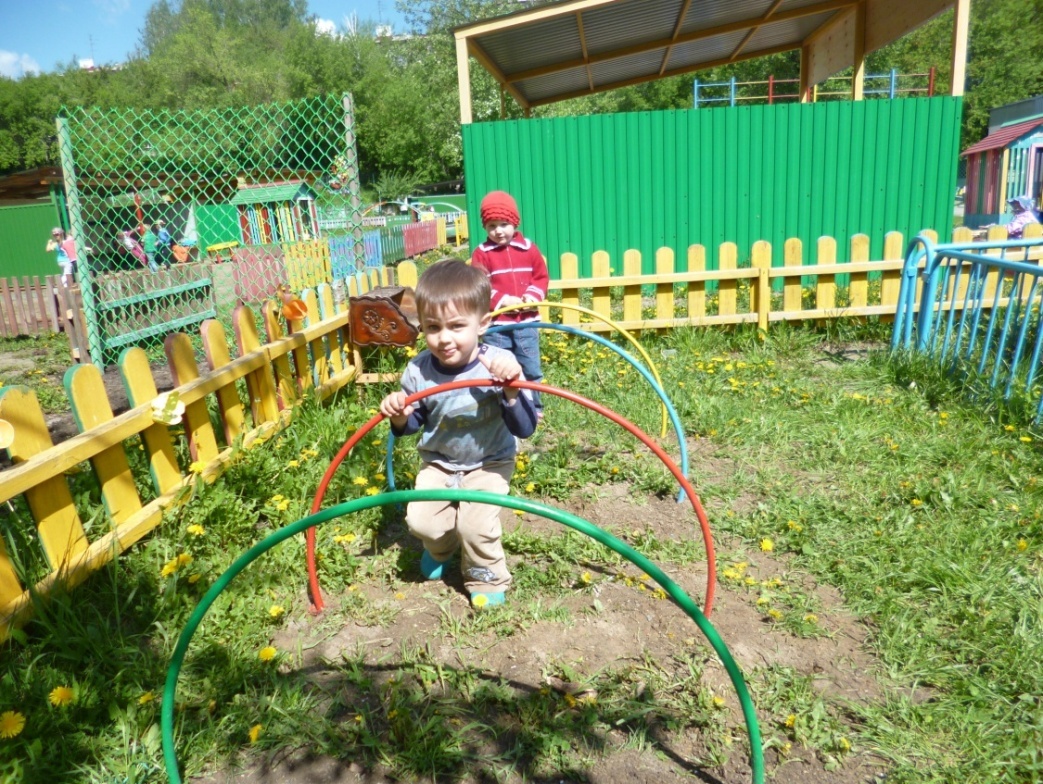 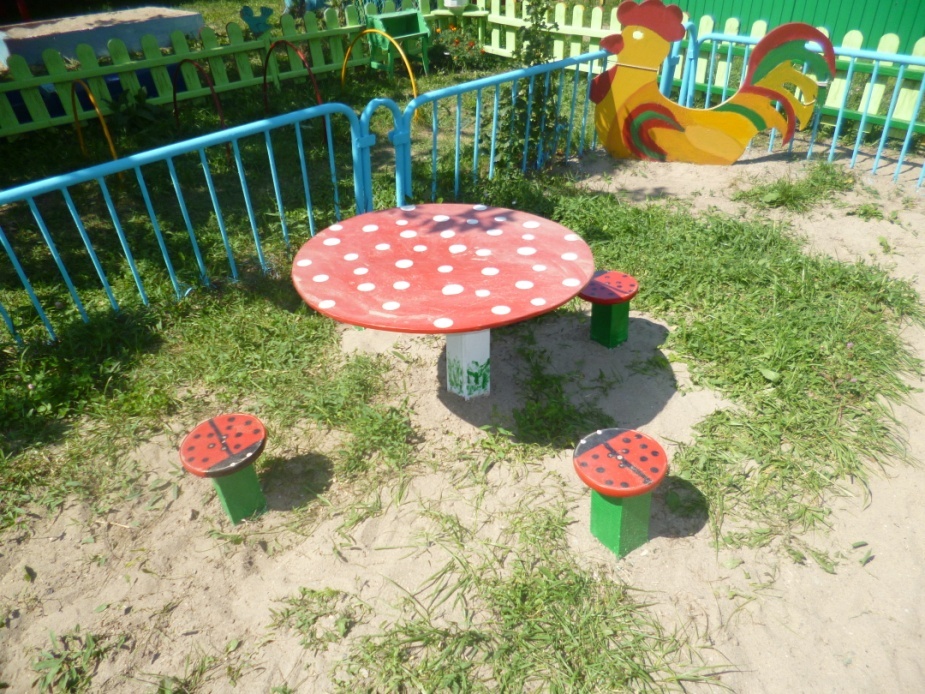 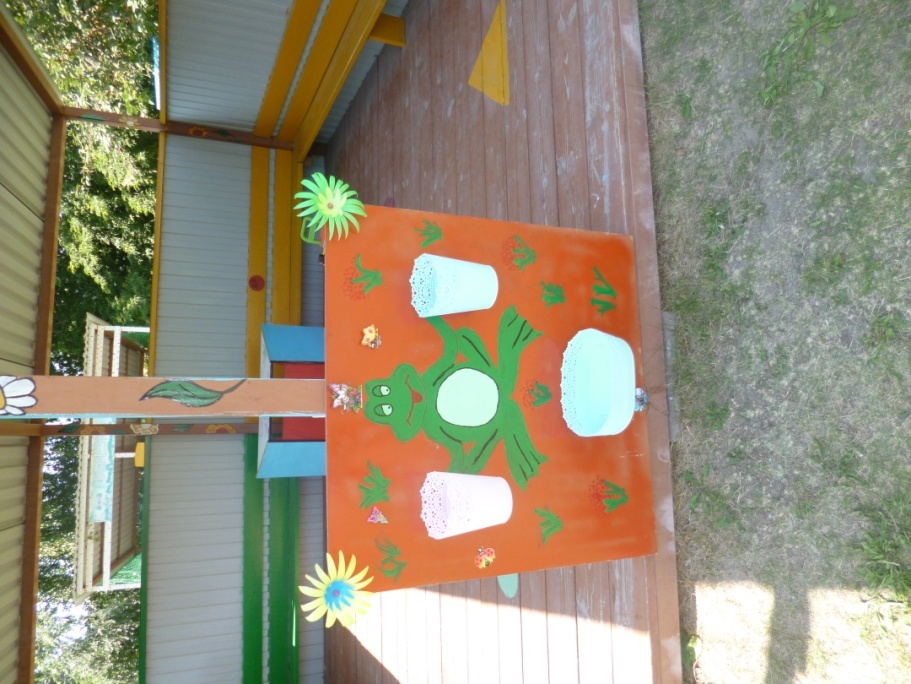 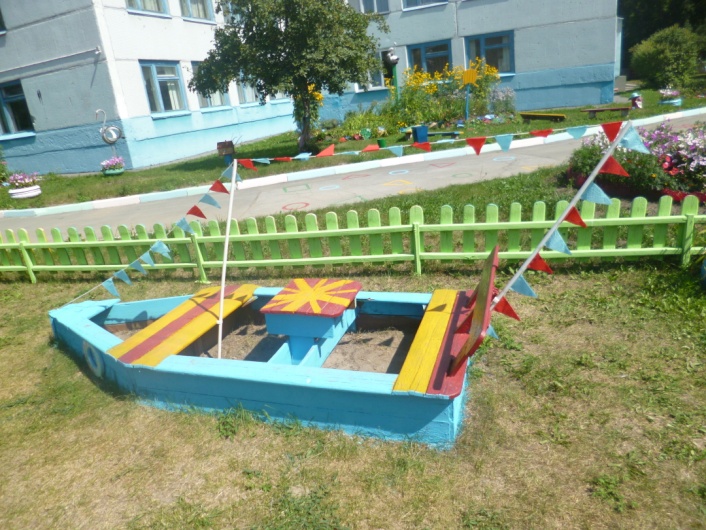 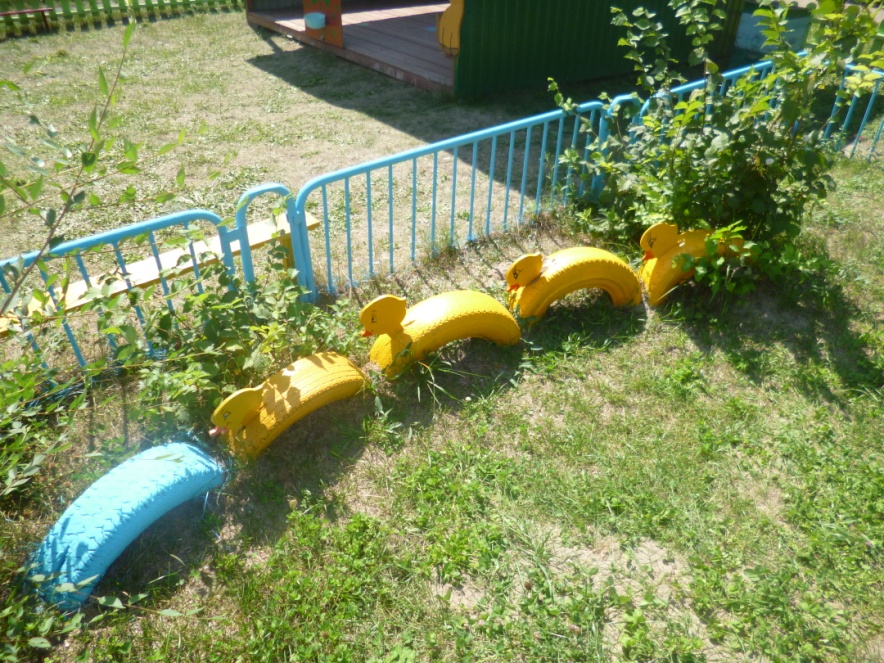 Краткосрочные проекты по тематическим неделям
Проект «Удивительный мир психологии».
Цель: улучшить психологический микроклимат в группе; способствовать позитивной социализации детей раннего возраста.
В результате совместного участия родителей с детьми в различных мероприятиях пополнился материал для оформления группы. Родители освоили некоторые приёмы эффективного взаимодействия с ребёнком с целью создания в семье здорового нравственно-психологического климата.
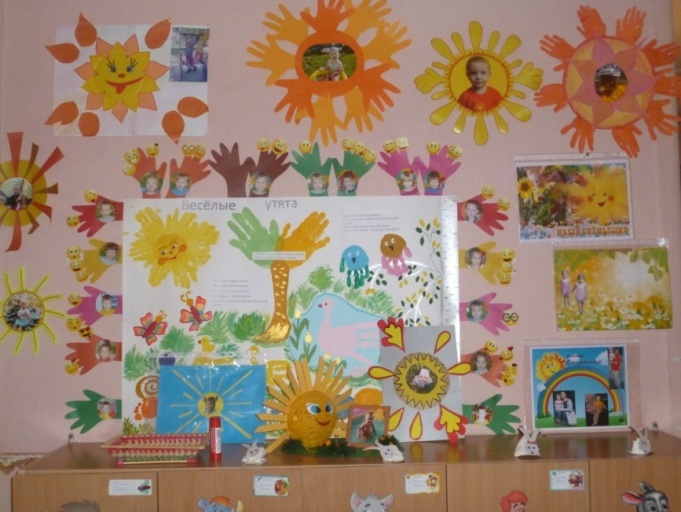 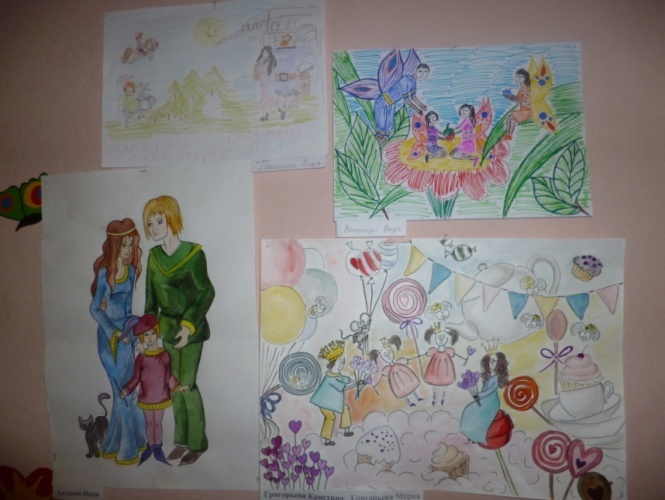 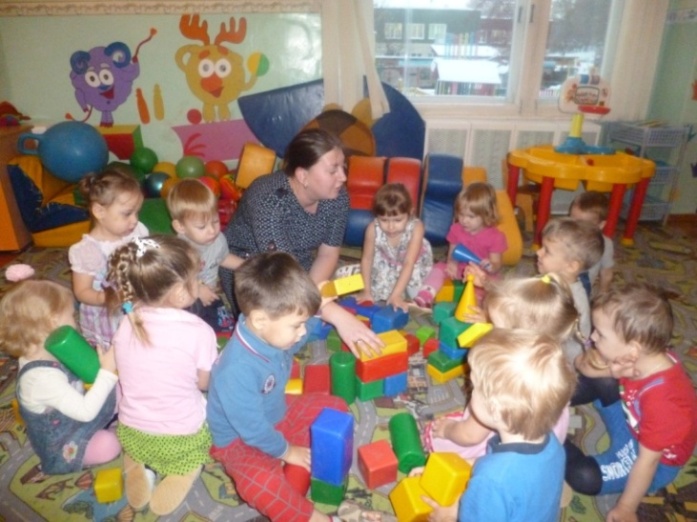 Проект «В гостях у сказки».
   Цель: формировать интерес детей к русским народным сказкам; повысить педагогическую компетентность родителей в воспитании детей через устное народное творчество. 
   Родители читали, сочиняли, инсценировали с детьми сказки.
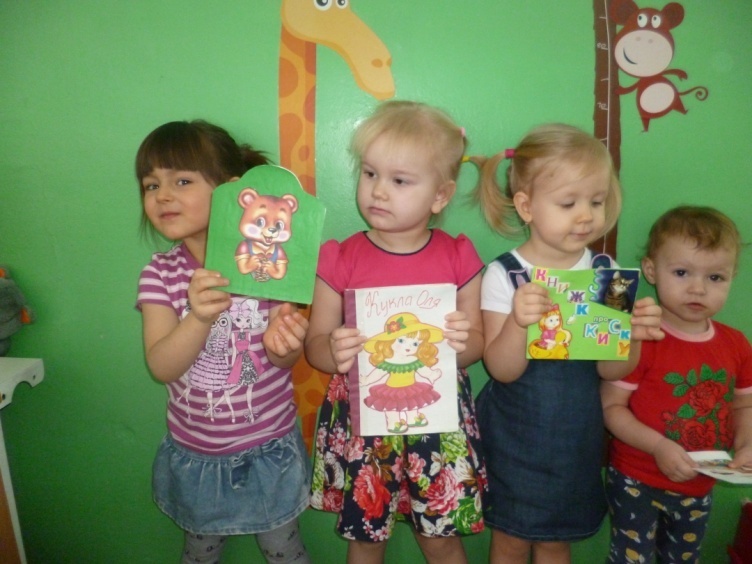 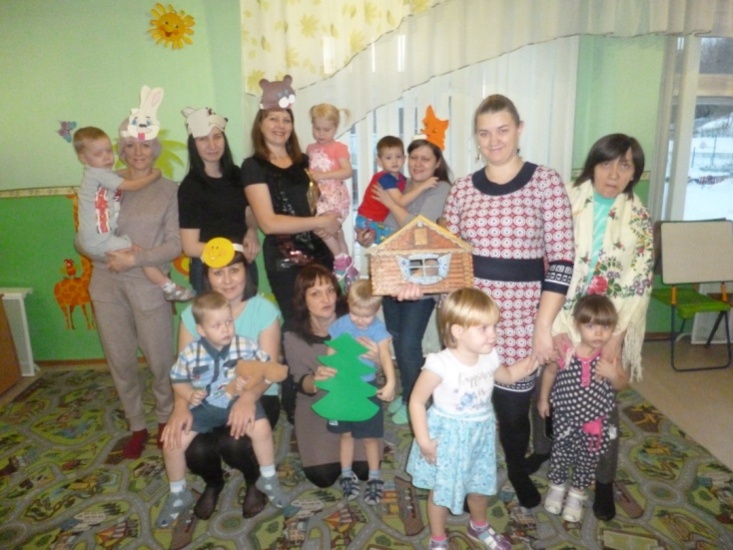 В результате пополнилась наша развивающая среда
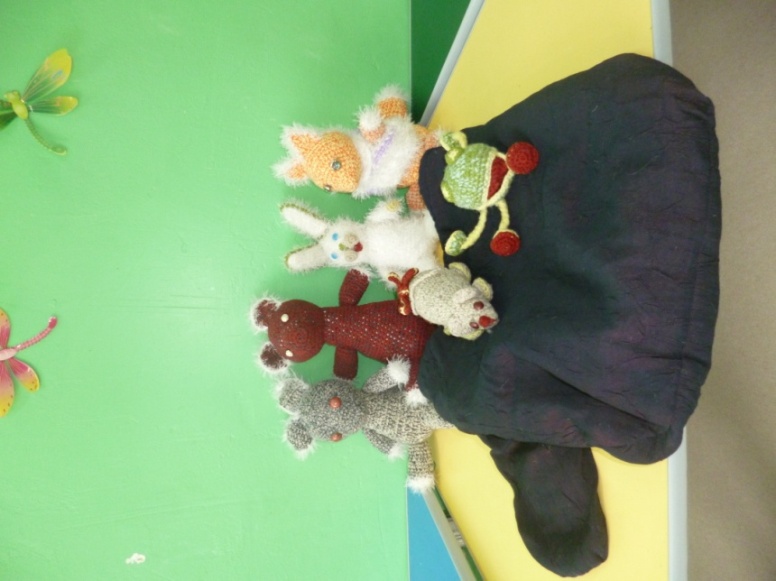 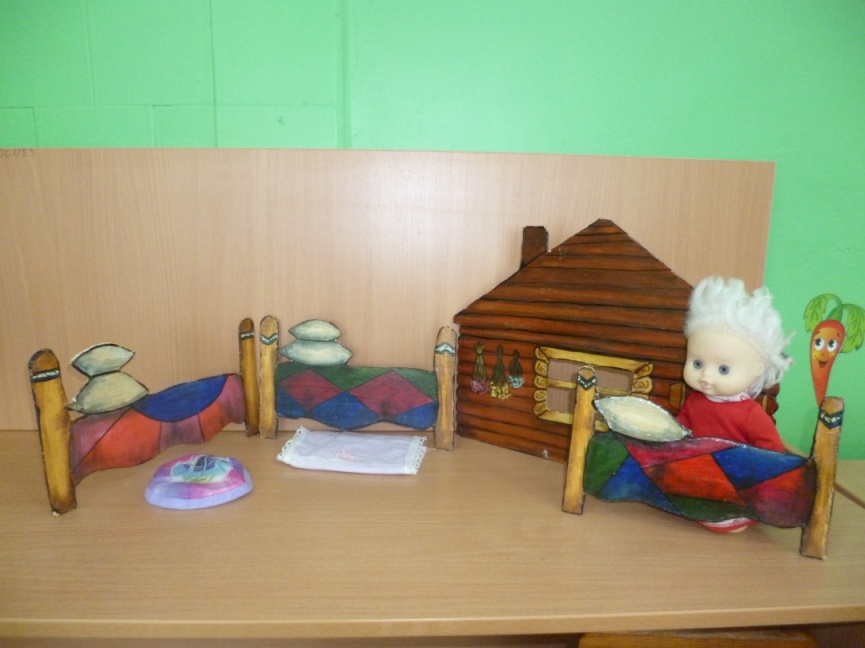 Проект «Мир предметов-помощников в нашем доме»
     Цель: познакомить детей с предметами, облегчающими труд людей; формировать познавательную активность через экспериментирование, игры, практические упражнения, создание творческого продукта.
     В результате этого проекта пополнилась среда для познавательного развития
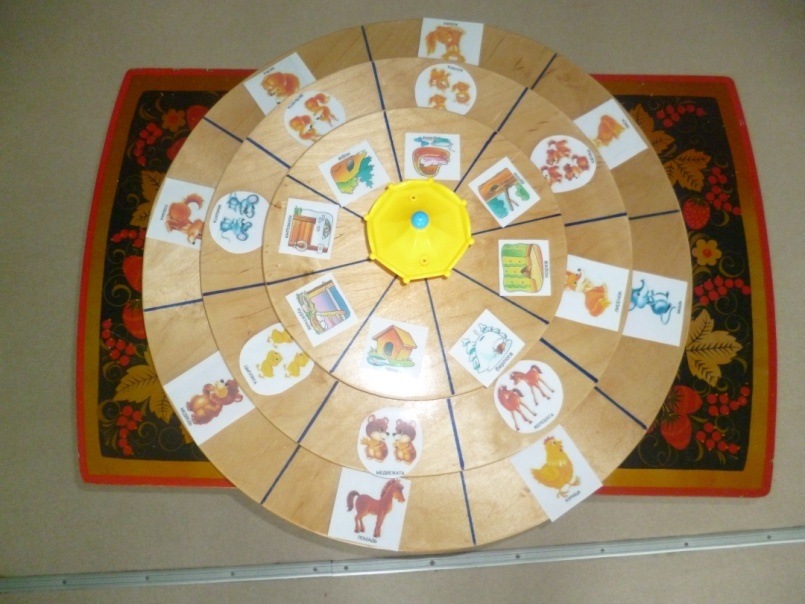 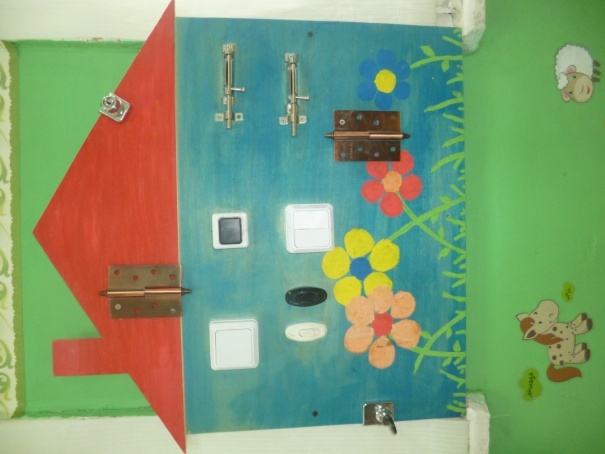 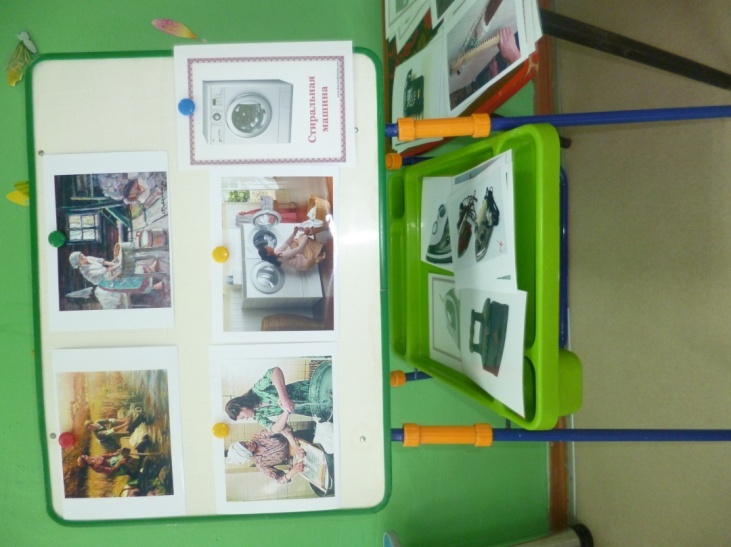 Инициатором экологического проекта «Маленькая батарейка – польза и вред» стала родительница, которая предложила сделать реальный практический шаг для сохранения природы и здоровья человека. Это стало целью нашего очередного проекта.
   Родители подготовили картинки по теме, придумали игры, принесли контейнеры для сбора батареек. Дети с воспитателем провели акцию  в детском саду «Сдай батарейку – спаси нашу планету».  В итоге – контейнеры сейчас стоят во всех группах.
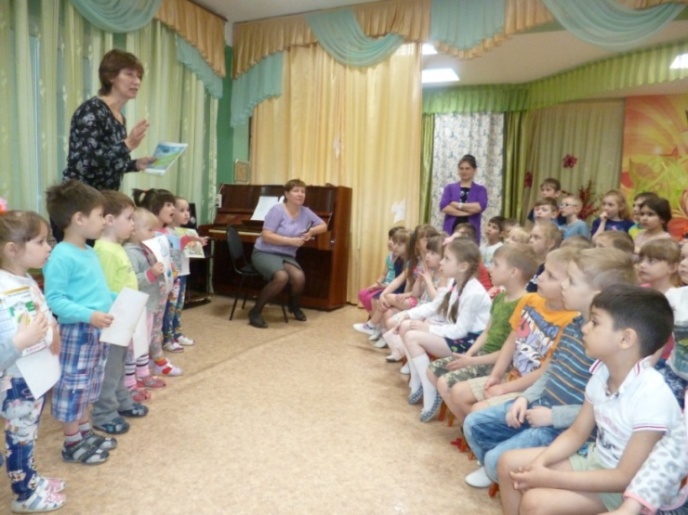 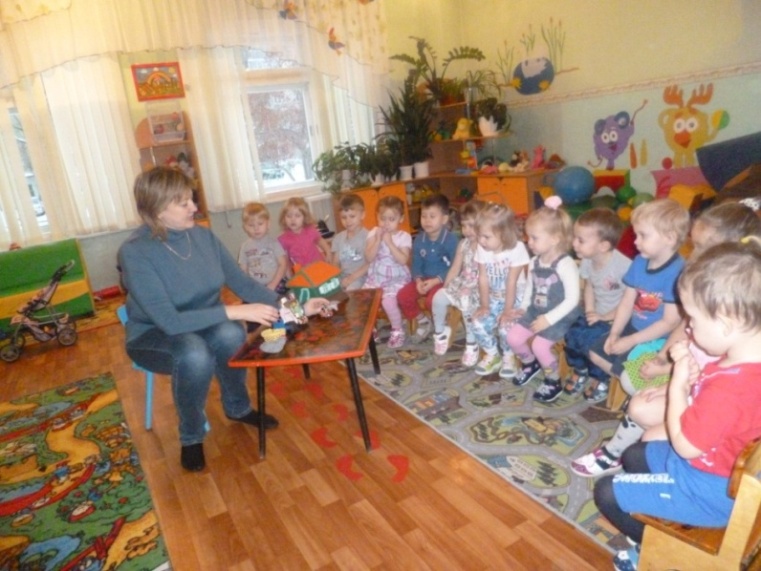 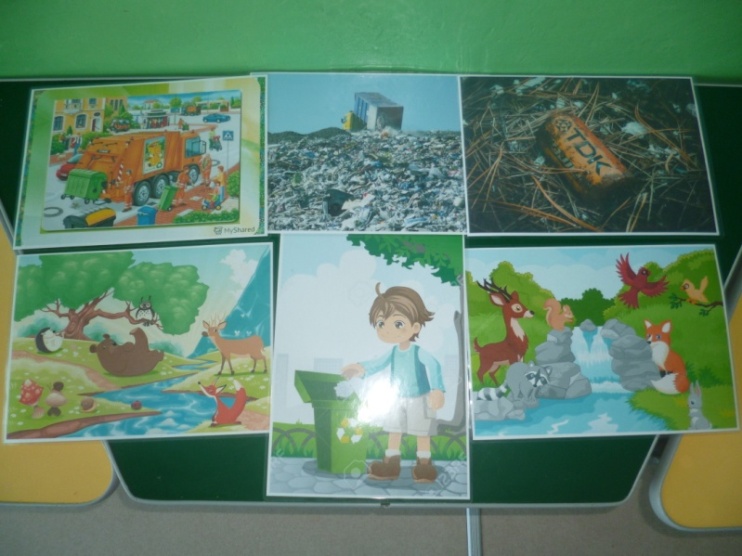 Выводы:
Проектная деятельность в ДОУ помогает развивать детско-родительские отношения; обогащает родительский опыт приёмами взаимодействия и сотрудничества с ребёнком в семье.
В результате проектной деятельности взаимоотношения воспитателей и родителей становятся партнёрскими; у родителей появляется новое положительное отношение к ДОУ, положительная оценка его деятельности. 
Родители принимают активное участие в создании развивающей предметно-пространственной среды в группе и на участке ДОУ.
Спасибо за внимание